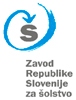 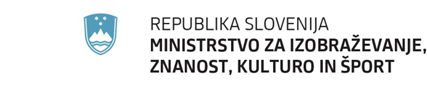 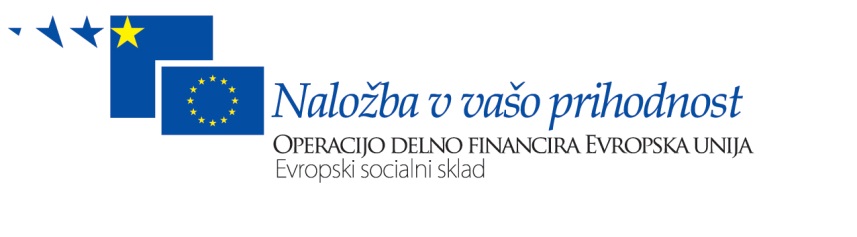 Projet APPRENTISSAGE ENRICHI DES LANGUES ETRANGERES II
PARAMÈTRES DU PROJET
 OUTJ-2
Journée de formation, 8 mai 2013
Samuel Farsure, samuel.farsure@zrss.si
Operacijo delno financira Evropska unija iz Evropskega socialnega sklada ter Ministrstvo za izobraževanje, znanost, kuluro in šport. Operacija se izvaja v okviru Operativnega programa razvoja človeških virov v obdobju 2007-2013, razvojne prioritete: Razvoj človeških virov in vseživljenjsko učenje; prednostne usmeritve: Izboljšanje kakovosti in učinkovitosti sistemov izobraževanja in usposabljanja.
Carte d‘identité
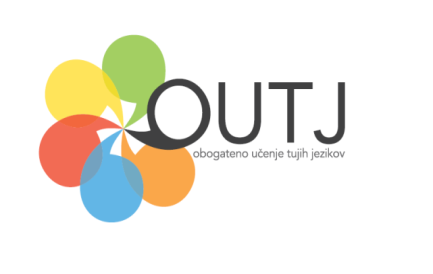 Enseignement/apprentissage enrichides langues étrangères: Définition
Apprentissage enrichi des langues étrangères(AELE) est un syntagme didactique et pédagogique qui comprend les dimensions suivantes:
Développement des compétences communicatives interculturelles, i.e. des capacités de communication en langues étrangères et en langue maternelle sur la base des concepts de conscience interculturelle, sensibilité interculturelle et compétence interculturelle; 
A un niveau transversal et au niveau de toute l‘école, c‘est  à dire dans le cours de langue étrangère, dans les autres matières et dans des liens entre matières/programmes 
De façon authentique, i.e. sur des objectifs d‘apprentissages authentiques,  dans des situations d‘apprentissage authentiques, avec des activités et des documents authentiques, en utilisant des formes d‘évaluation authentiques des résultats d‘apprentissage, et 
Sur les principes didactiques de collaboration et d‘enseignement en équipe
La formation
Public cible?
Professeurs de langues étrangères et de slovène
Professeurs des autres matières.

Contenu/thèmes?
Apprentissage enrichi des langues étrangères = mise en place d‘approches innovantes dans l‘enseignement des langues étrangères:
Compétence interculturelle de communication 
Enseignement des langues étrangères basé sur le contenu (par ex EMILE, développement de la littératie dans des domaines/matières spécifiques)

Forme?
Modélisation- Observation
Enseignement en tandem
AELE-2: ECOLE COOPERANTES
EQUIPE DU PROJET A ZRSŠ (PS-ZŠ)
ACTIVITES DES ECOLES
Sous la conduite de PS-ZŠ